Phénomènes fait par Robyn
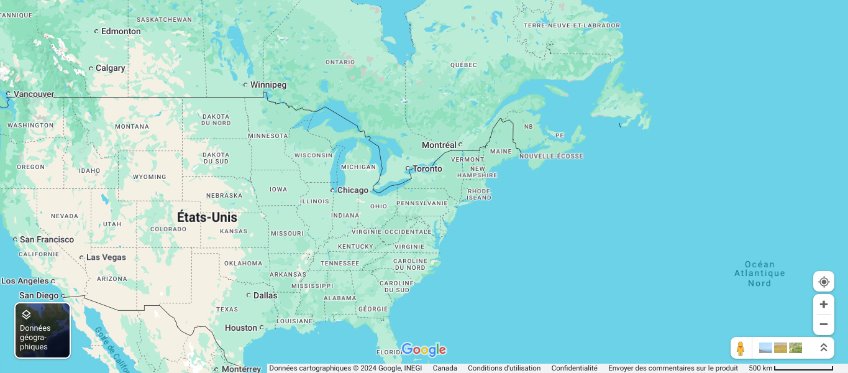 QC
Pluies étoiles filantes
Mrc
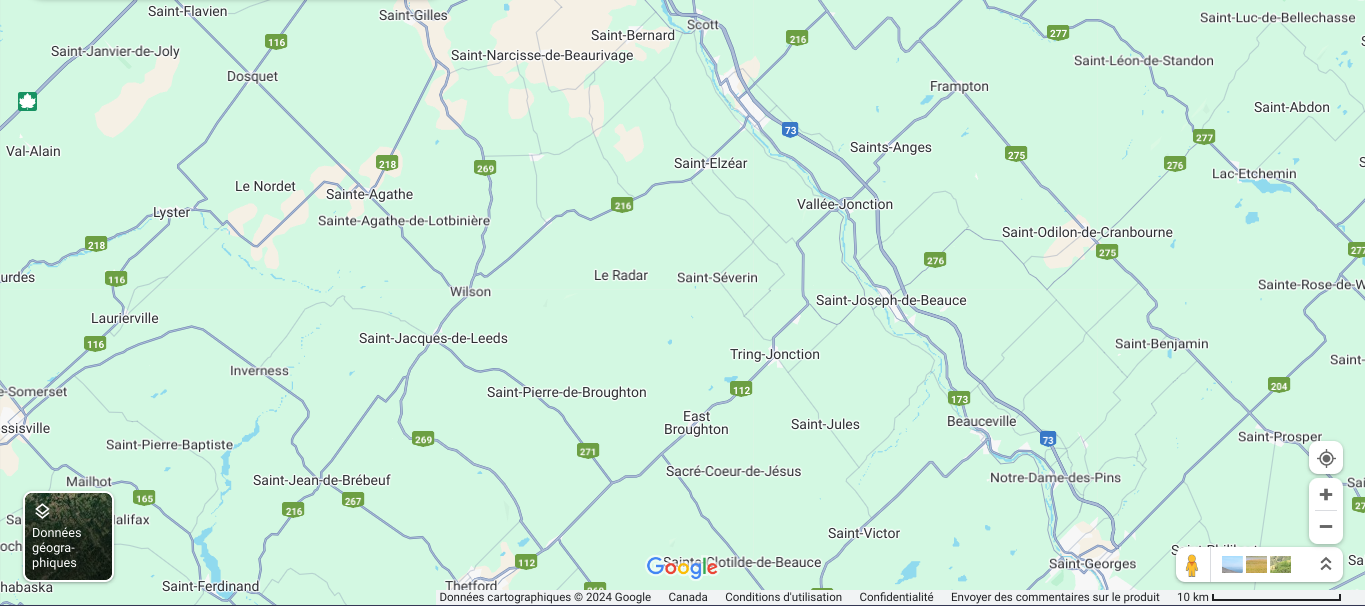 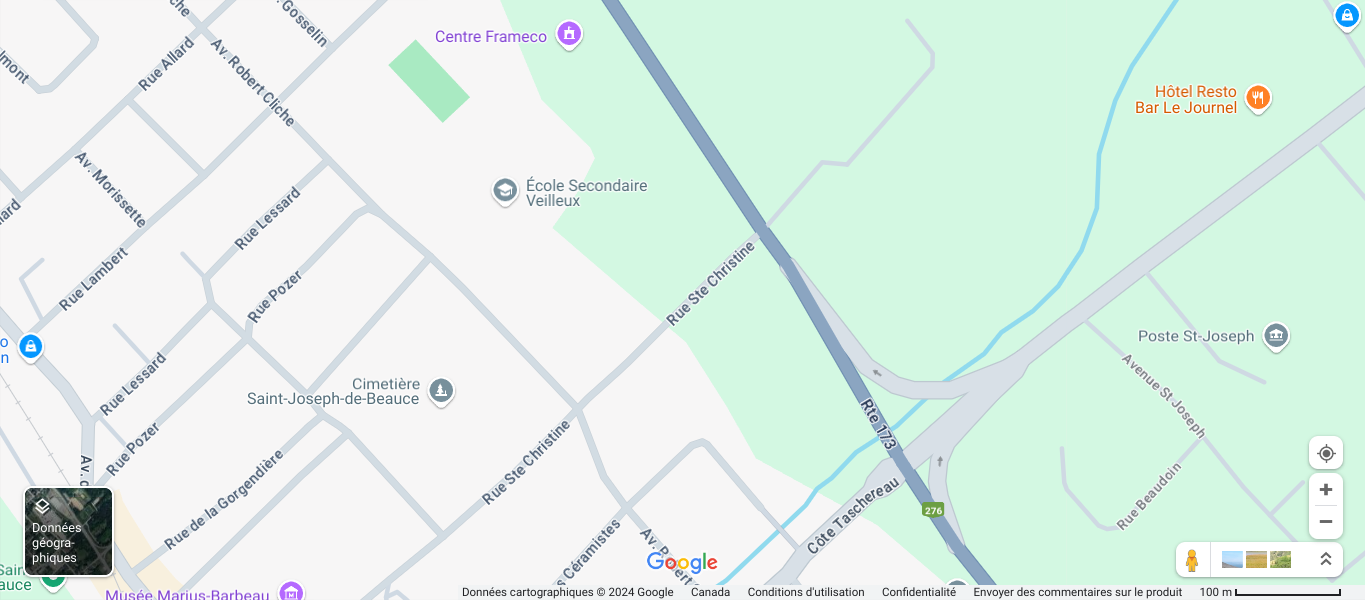 Saint-joseph
Aurores boréales